Solving Linear Equations
Algebra 2  2-1
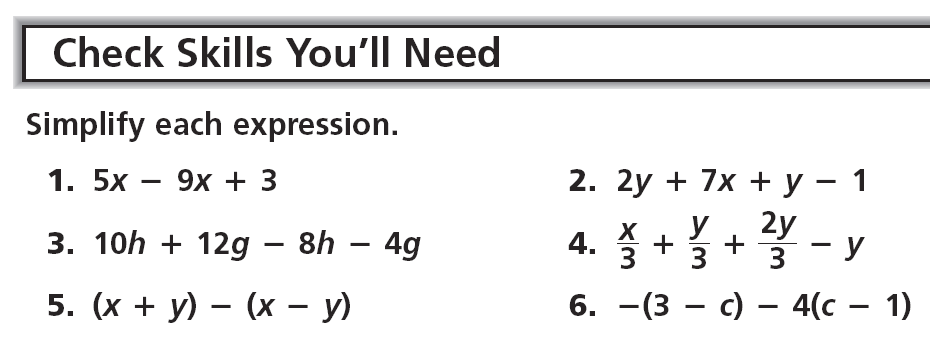 Warm Up
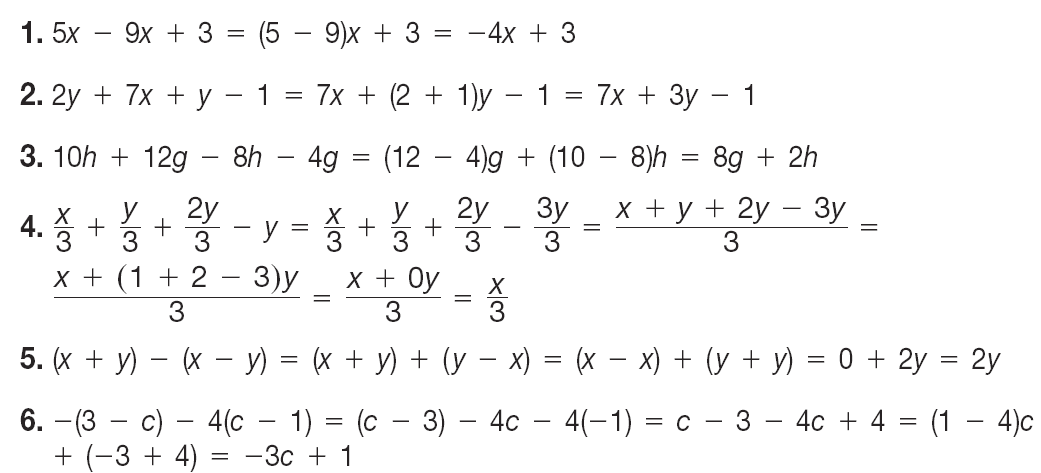 Warm Up - Answers
Solution – A number that makes an equation true
Vocabulary
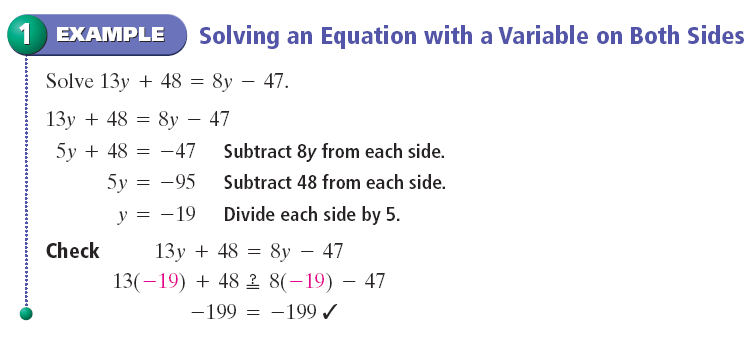 Solving - Example
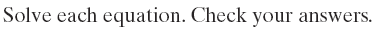 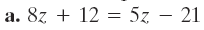 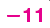 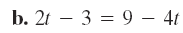 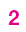 Solving - Practice
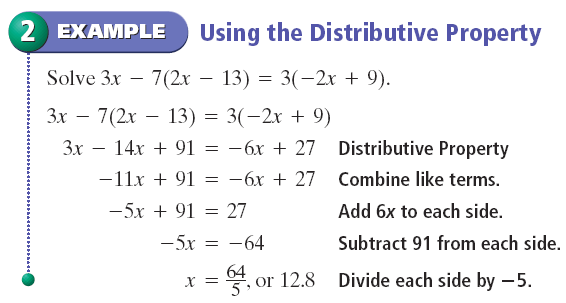 Solving - Example
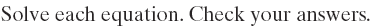 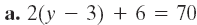 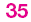 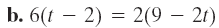 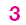 Solving - Practice
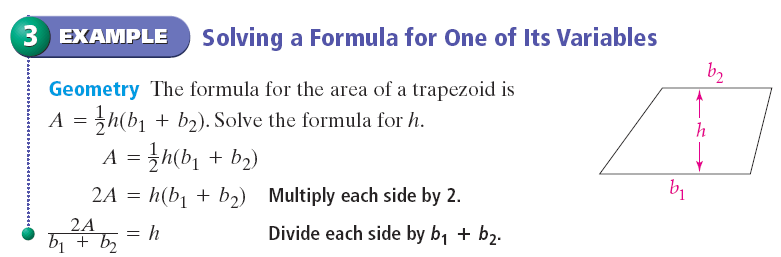 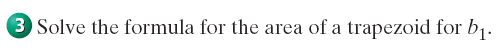 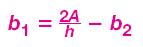 Solving - Example
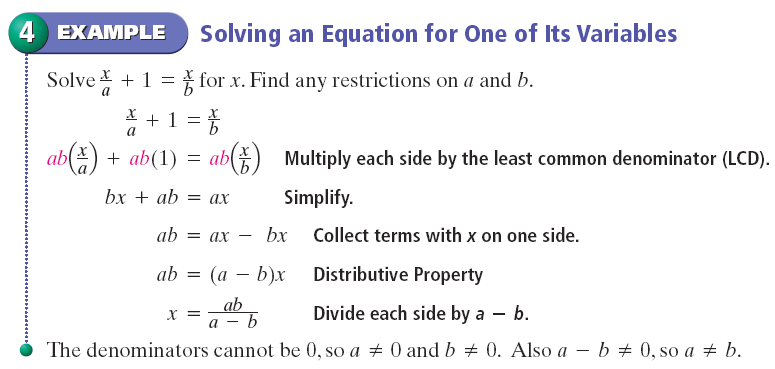 Solving - Example
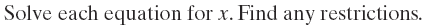 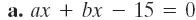 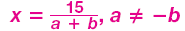 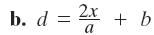 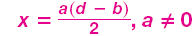 Solving - Practice
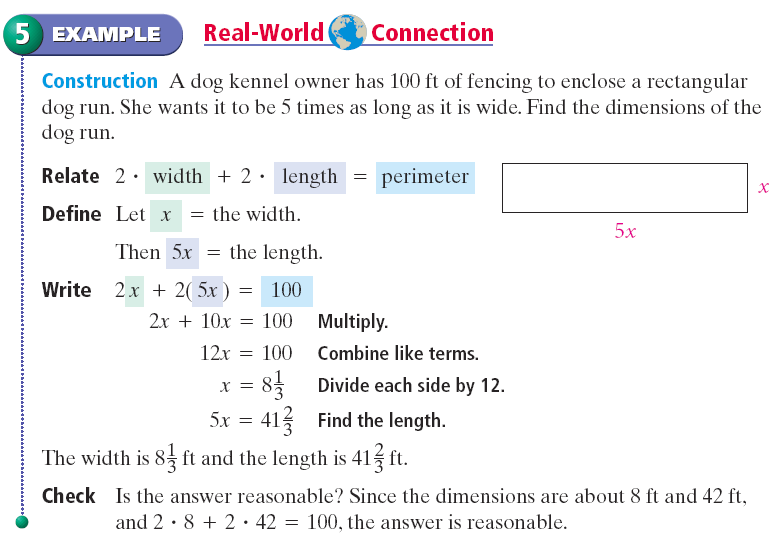 Writing Equation - Example
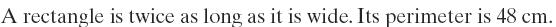 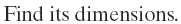 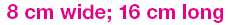 Writing Equation - Practice
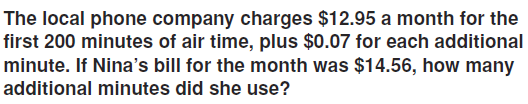 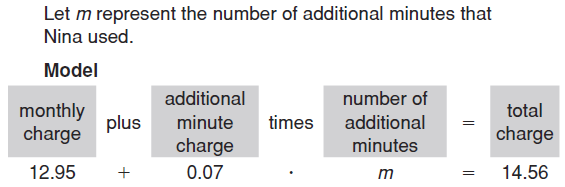 Practice
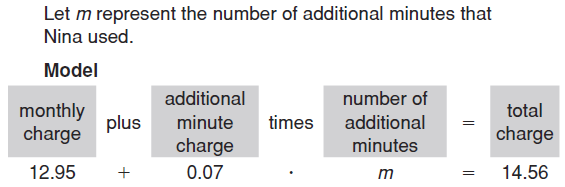 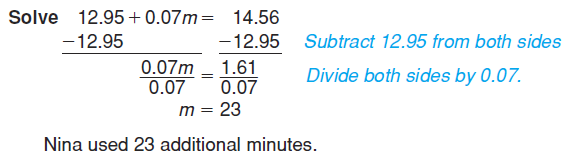 Practice
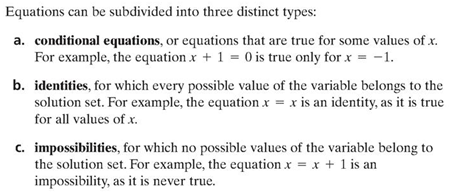 Exploration
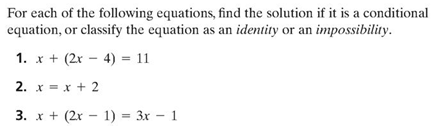 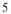 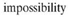 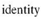 Exploration
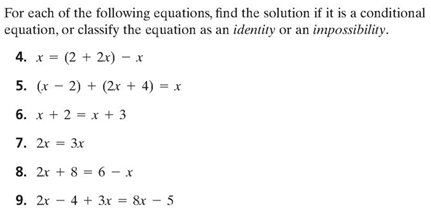 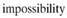 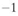 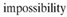 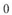 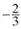 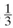 Exploration
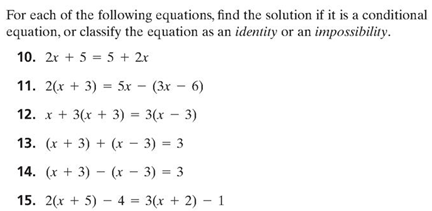 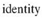 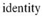 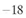 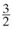 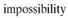 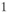 Exploration
Solving Linear Inequalities
Algebra 2  2-1
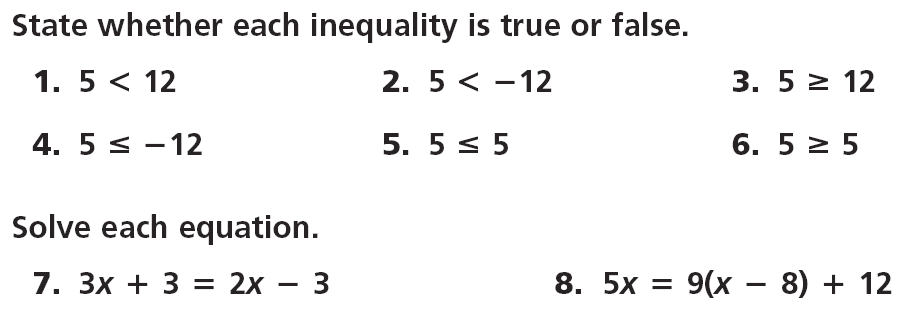 Warm up
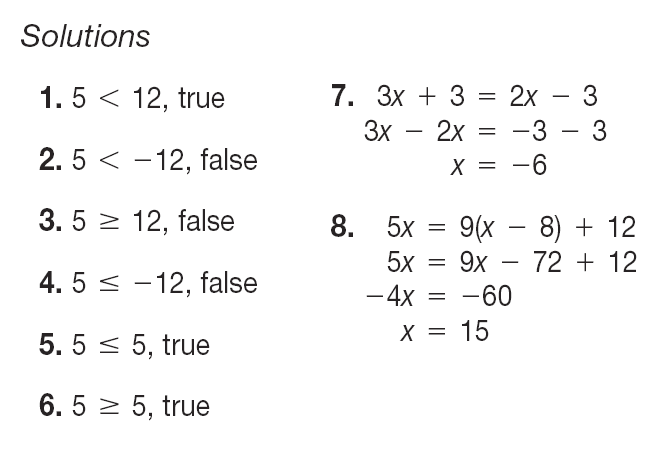 Answers
The solutions of an inequality are the numbers that make it true.

Solve and graph    - 2x = 10
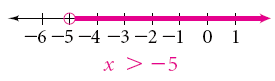 Inequalities
Open circle – when not “equal to”
Closed circle – when also “equal to”
Switch sign direction – when multiplying or dividing by a negative number
Inequalities
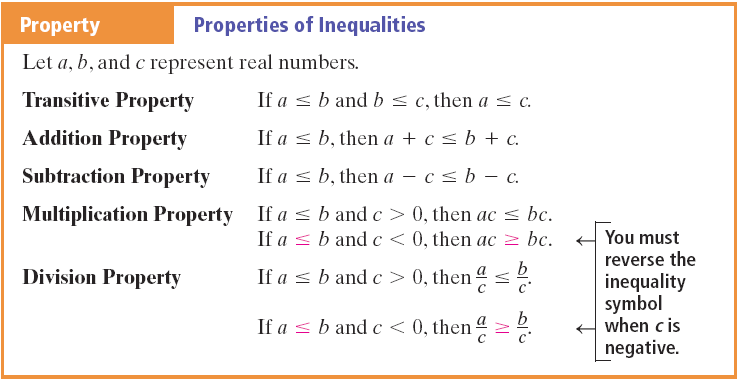 Inequalities – Property Summary
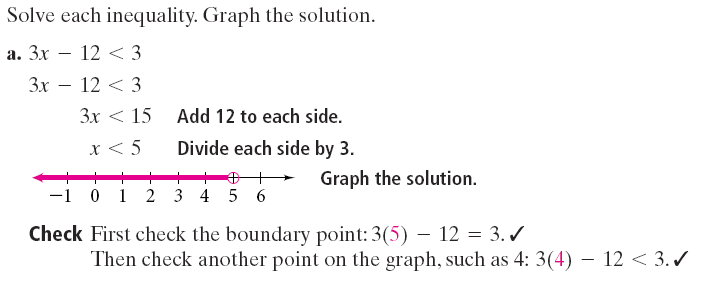 Inequalities - Example
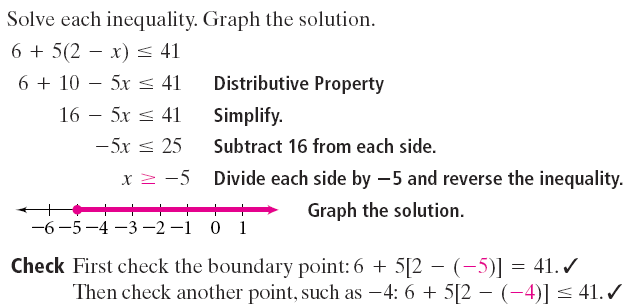 Inequalities - Example
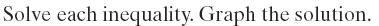 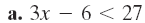 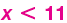 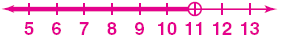 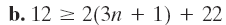 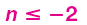 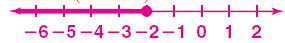 Inequalities - Practice
Some inequalities have special solutions
Inequalities
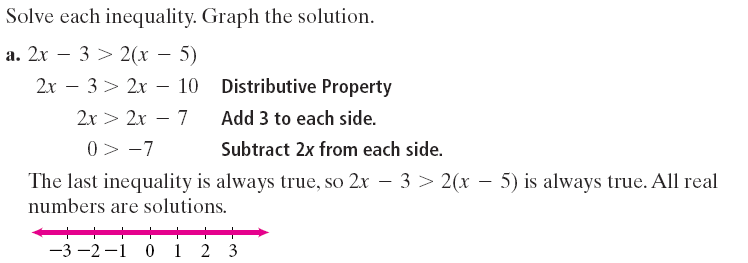 Inequalities - Example
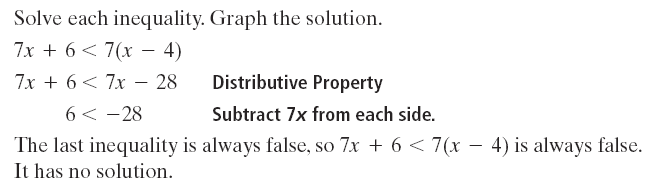 Inequalities - Example
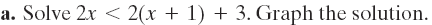 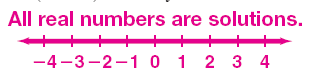 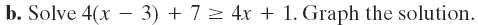 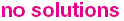 Inequalities - Practice
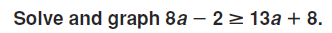 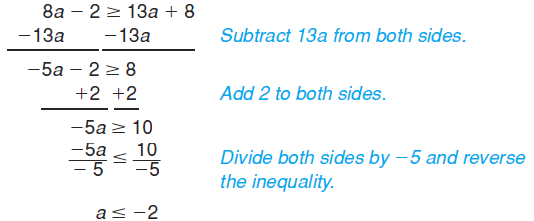 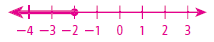 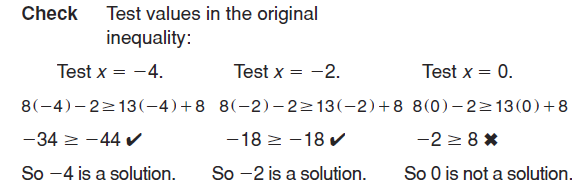 Practice
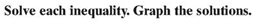 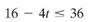 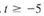 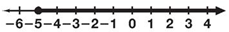 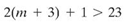 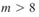 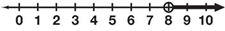 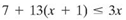 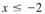 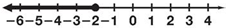 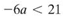 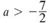 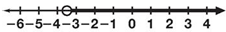 Practice
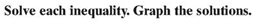 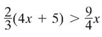 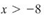 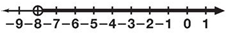 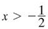 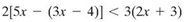 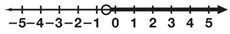 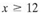 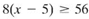 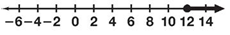 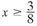 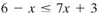 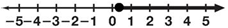 Practice
Pages 94 – 96

22 – 38 even, 41, 43, 46, 49, 62 – 68
Homework